Learning about the Christian faith
Teaching you today: Mrs Jordan/ Mrs Bastable
Watford Schools Trust
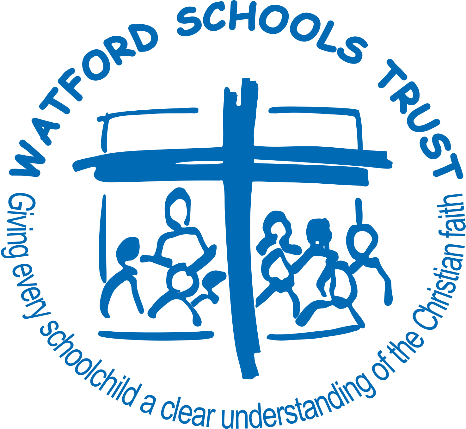 The Bible story of David and Goliath
Teaching you today: Mrs Jordan/Mrs Bastable
Watford Schools Trust
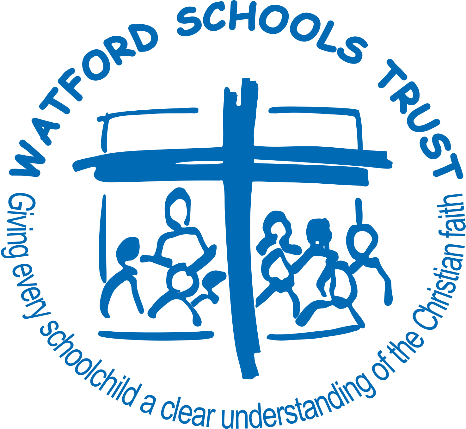 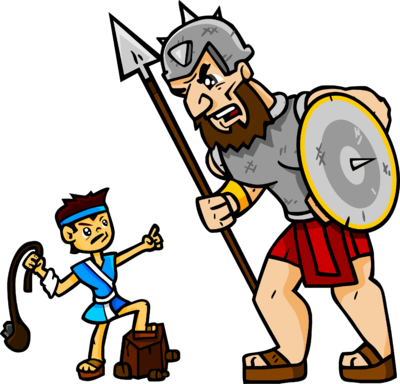 Only a boy named David,	only a little slingOnly a boy named David,	but he could pray and singOnly a boy named David,	only a rippling brookOnly a boy named David,	but five little stones he took.And one little stone went in the sling
And the sling went round and round
And one little stone went in the sling 
And the sling went round and round
And round and round, and round and round, and round and round and round
And one little stone went into the air……….
And the giant came tumbling down!
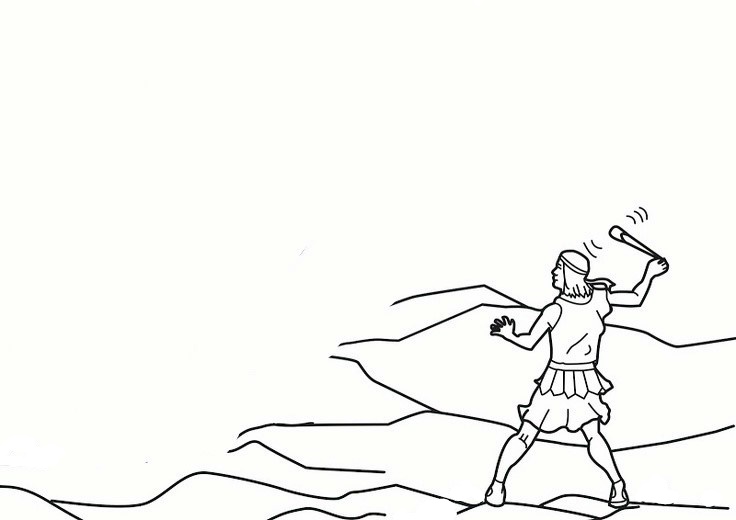 Name:……………………………………….. 	Date………………………………
L.O. To explore the Bible Story of David and Goliath and what it tells about God.
To do: 	Draw Goliath
	Cut out 5 stones from black paper and stick these on the sheet.
Draw Goliath in the empty space
Write a sentence about what happened when David met Goliath
Cut out 5 stones and stick them onto the worksheet
Colour in your picture
……………………………………..…………………………………………………………………………………………………………………………………………………………………………………………………………………………………………

………………………………………………………………………………………………………………………………………………………………………………………………………………………………………………………………………………...
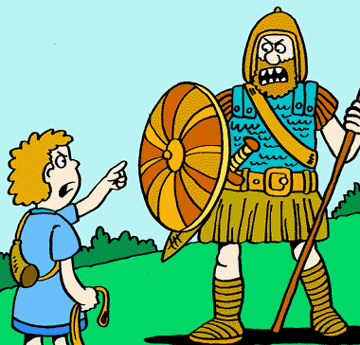 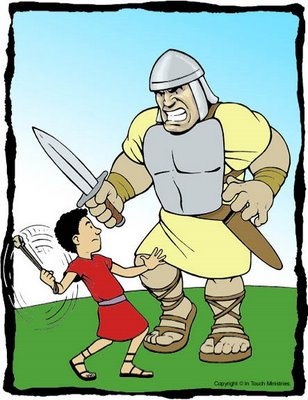 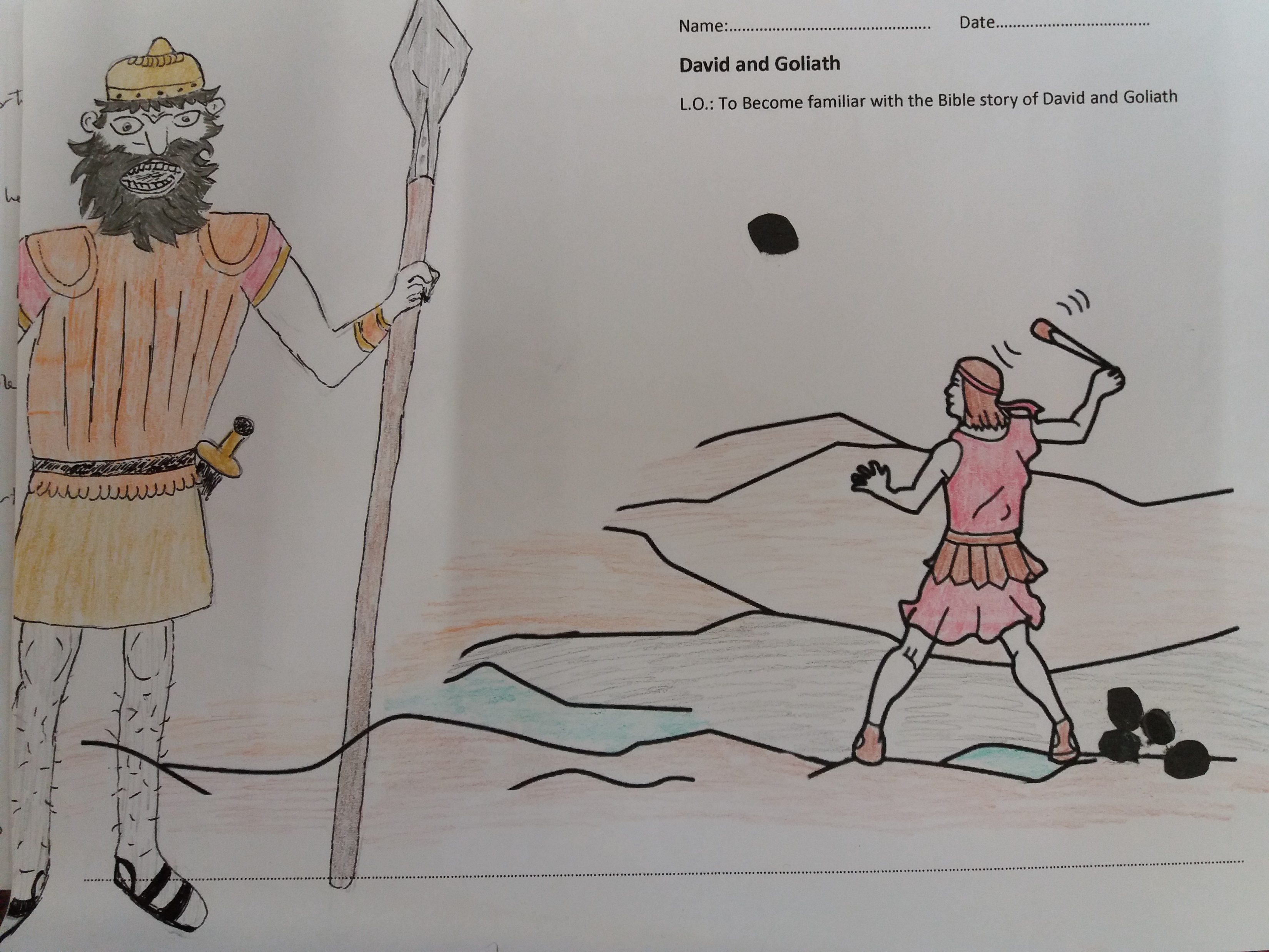 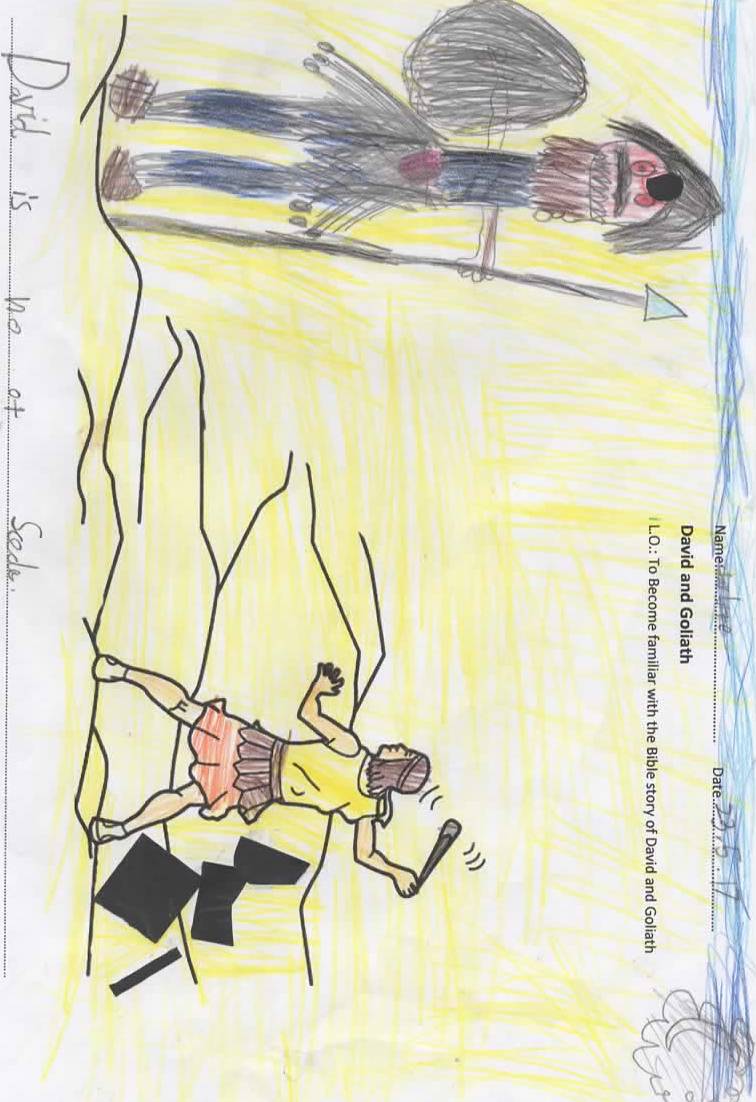